Министерство науки и высшего образования Российской Федерации
Федеральное государственное автономное образовательное учреждение высшего образования
«Северо-Восточный федеральный университет имени М.К. Аммосова»
Горнопромышленная экология
Лекция № 1Природные ресурсы, их классификация. Биосфера
Поисеева Саргылана Иннокентьевна, к.б.н., доцент кафедры 
 «Техносферная безопасность» Горного института
Природные ресурсы, их классификация
Природные ресурсы – это естественные ресурсы, необходимые для существования человеческого общества и используемые в хозяйстве. Это все элементы природы, которые человек использует или может использовать в своей деятельности.
Существуют разные подходы к классификации природных ресурсов. 
По происхождению: 
Ресурсы природных компонентов (минеральные, климатические, водные, растительные, почвенные, земельные, животного мира) 
Ресурсы природно-территориальных комплексов (горнопромышленные, водохозяйственные, селитебные, лесохозяйственные) 

По видам хозяйственного использования: 
Ресурсы промышленного производства 
Энергетические ресурсы (горючие полезные ископаемые, гидроэнергоресурсы, биотопливо, ядерное сырье) 
Неэнергетические ресурсы (минеральные, водные, земельные, лесные, рыбные ресурсы) 
Ресурсы сельскохозяйственного производства (агроклиматические, земельно-почвенные, растительные ресурсы — кормовая база, воды орошения, водопоя и содержания)
по критерию исчерпаемости
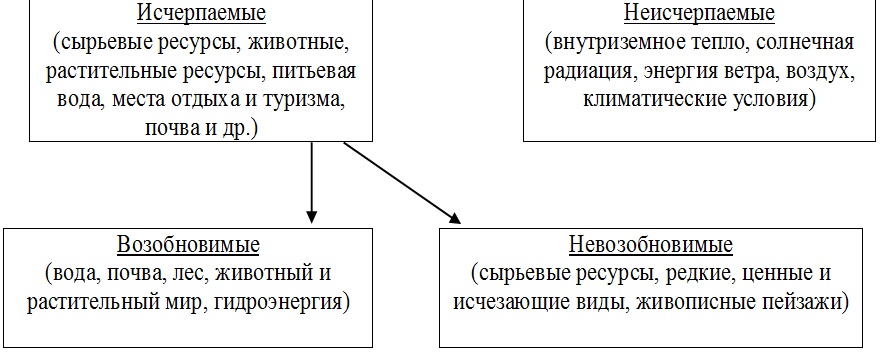 Возобновляемость – понятие относительное, так как есть определенные границы исчерпания, за которыми данный вид ресурса лишается способности и возможности самовосстановления и превращается в невозобновляемый. 
 - Не полностью возобновляемые – скорость восстановления ниже уровня хозяйственного потребления (пахотно пригодные почвы, спеловозрастные леса, региональные водные ресурсы);
По степени заменимости: 
Незаменимые (вода, воздух, солнечная радиация, климатические условия); 
Заменимые (виды сырья, топлива). 

По критерию использования:
Природная экологическая система – биосфера
Биосфера (в современном понимании) — своеобразная оболочка Земли, содержащая всю совокупность живых организмов и ту часть вещества планеты, которая находится в непрерывном обмене с этими организмами. Глобальная экосистема Земли, высший уровень взаимодействия живого и неживого, совокупность экосистем.
Биосфера является природной системой, а ее существование в первую очередь выражается в круговороте энергии и веществ при участии живых организмов.
Термин «биосфера» был введён в биологии Ж.Б. Ламарком в начале XIX века, а в геологии предложен австрийским ученым Э. Зюссом в 1875 г. Целостное учение о биосфере создал биогеохимик и философ В.И. Вернадский. Он впервые отвёл живым организмам роль главнейшей преобразующей силы планеты Земля, учитывая их деятельность не только в настоящее время, но и в прошлом.
Земля имеет неоднородное строение и состоит из концентрических оболочек (геосфер) – внутренних и внешних. В направлении от периферии к центру планеты выделяются: внешние – магнитосфера, атмосфера Земли, гидросфера, биосфера, литосфера (земная кора), внутренние – мантия и ядро Земли. 
Биосфера охватывает нижнюю часть атмосферы Земли, гидросферу и верхнюю часть литосферы.
Возраст Земли как планеты составляет 4,55 млрд. лет. Самые древние горные породы имеют возраст 3,8 млрд. лет. В интервале от 4,55 до 3,8 млрд. лет происходило расслоение земного вещества на геосферы, одновременно шло образование первичной атмосферы и первичной гидросферы. Прямые свидетельства существования магнитного поля Земли имеют возраст 2,6 млрд. лет. Геологическая эволюция отражена в эволюции биосферы, которая в свою очередь связана с изменением состава первичной атмосферы.
Атмосфера (греч. «атмос» – пар) — газовая оболочка Земли, состоящая из смеси различных газов, водяных паров и пыли, которая граничит с космическим пространством; через нее осуществляется обмен вещества и энергии с космосом. 
Преобладающие элементы химического состава атмосферы, % по объему: азот N2 — 78, кислород O2 — 21, аргон Ar — 0,9, углекислый газ CO2 — 0,03. 
На высоте от 10 до 50 км, с максимумом концентрации на высоте 20-25 км, расположен слой озона, защищающий Землю от чрезмерного ультрафиолетового облучения, гибельного для организмов. 
В формировании природной среды Земли велика роль тропосферы (нижний слой атмосферы до высоты 8-10 км в полярных, 10-12 км в умеренных и 16-18 км в тропических широтах) и меньшей степени стратосферы, области холодного разреженного сухого воздуха толщиной примерно 20 км. В тропосфере происходят глобальные вертикальные и горизонтальные перемещения воздушных масс, во многом определяющие круговорот воды, теплообмен, трансграничный перенос пылевых частиц и загрязняющих веществ.
Состояние атмосферы оказывает большое влияние на физические, химические и особенно биологические процессы на земной поверхности и в водной среде. Наибольшее значение для биологических процессов имеют кислород атмосферы, используемый для дыхания организмов и минерализации омертвевшего органического вещества, углекислый газ, расходуемый при фотосинтезе, а также озон, экранирующий земную поверхность от жесткого ультрафиолетового излучения. 
Вне атмосферы существование живых организмов невозможно. Это видно на примере лишенной жизни Луны, у которой нет атмосферы. Исторически развитие атмосферы связано с геохимическими процессами, а также жизнедеятельностью организмов.
Гидросфера — водная оболочка Земли. 
Вследствие высокой подвижности вода проникает повсеместно в различные природные образования, даже наиболее чистые атмосферные воды содержат 10 …50 мг/л растворимых веществ.
Основная ее часть (95%) заключена в Мировом океане, который занимает примерно 70% поверхности Земного шара. Общая масса океанических вод составляет свыше 1300 млн. куб.км. Около 24 млн. куб.км воды содержится в ледниках, причем 90% этого объема приходится на ледяной покров Антарктиды. Столько же воды содержится под землей. Поверхностные воды озер составляют приблизительно 0,18 млн. куб.км (из них половина соленые), а рек – 0,002 млн. куб.км.
Из газов, растворенных в воде, наибольшее значение имеют кислород и углекислый газ. 
Более 98% всех водных ресурсов Земли составляют соленые воды океанов, морей и др. Общий объем пресных вод на Земле равен 28,25 млн. куб.км (около 2% общего объема гидросферы). Основная часть пресных вод сосредоточена в ледниках, воды которых пока используются очень мало. На долю остальной части пресных вод, пригодных для водоснабжения, приходится 4,2 млн. куб.км (всего лишь 0,3% объема гидросферы).
Литосфера (греч. «литос» – камень) — внешняя твердая оболочка Земли.
Литосфера включает земную кору. Земная кора сложена горными породами. Доля различных горных пород в земной коре неодинакова – более 70 % приходится на базальты, граниты и другие магматические породы, около 17 % – на породы, преобразованные давлением и высокой температурой, и лишь чуть больше 12 % – на осадочные. Земная кора – важнейший ресурс для человечества. Она содержит горючие полезные ископаемые (уголь, нефть, горючие сланцы), рудные (железо, алюминий, медь, олово и др.) и нерудные (фосфориты, апатиты и др.) полезные ископаемые, естественные строительные материалы (известняки, пески, гравий и др.).
Поверхностный слой литосферы, в котором осуществляется взаимодействие живой материи с минеральной (неорганической), представляет собой почву. Остатки организмов после разложения переходят в гумус (плодородную часть почвы). Составными частями почвы служат минералы, органические вещества, живые организмы, вода, газы.
Преобладающие элементы химического состава литосферы: О, Si, Al, Fe, Ca, Mg, Na, К. Ведущую роль выполняет кислород, на долю которого приходится половина массы земной коры и 92 % ее объема, однако кислород прочно связан с другими элементами в главных породообразующих минералах. Таким образом, в количественном отношении земная кора — это «царство» кислорода, химически связанного в ходе геологического развития земной коры.
Живые организмы (живое вещество). 
В настоящее время описано около 300 тыс. видов растений и более 1,5 млн. видов животных. Расчеты показывают, что растения составляют около 21 % всех учтенных видов. Однако на их долю приходится более 99 % биомассы, тогда как вклад животных в биомассу планеты (79 % видов) составляет менее 1 %. Среди животных 96 % видов приходится на долю беспозвоночных и только 4 % на долю позвоночных, среди которых млекопитающие составляют примерно 10 %. 
Живое вещество является наиболее активным компонентом биосферы. Оно производит гигантскую геохимическую работу, способствуя преобразованию других оболочек Земли в геологическом масштабе времени. 
Биосфера представляет собой многоуровневую систему, включающую подсистемы различной степени сложности. Границы биосферы определяются областью распространения организмов в атмосфере, гидросфере и литосфере.
Верхняя граница биосферы проходит примерно на высоте 20 км. Таким образом, живые организмы расселены в тропосфере и в нижних слоях стратосферы. Лимитирующим фактором расселения в этой среде является нарастающая с высотой интенсивность ультрафиолетовой радиации. Практически все живое, проникающее выше озонового слоя атмосферы, погибает. 
В гидросферу биосфера проникает на всю глубину Мирового океана, что подтверждает обнаружение живых организмов и органических отложений до глубины 10-11 км. 
В литосфере область распространения жизни во многом определяет уровень проникновения воды в жидком состоянии – живые организмы обнаружены до глубины примерно 7,5 км. На глубине 3-3,5 км температура достигает 100С.
Биосфера как глобальная экосистема состоит из абиотической и биотической частей
Абиотическая часть:
Почва и подстилающие породы до глубины обнаружения живых организмов
Атмосферный воздух до высот, на которых возможны проявления жизни
Водная среда – океаны, моря, реки, озера и т.д.

Биотическая часть состоит из живых организмов всех элементов биосферы, осуществляющих важнейшую функцию биосферы – биогенный ток атомов за счет дыхания, питания и размножения, обеспечивая обмен веществом между всеми частями биосферы.
Устойчивость биосферы
Биосфера использует внешние источники энергии – солнечную и энергию разогрева земных недр, не вызывая загрязнения окружающей среды, т.к. существует баланс между постоянным использованием энергии и ее рассеиванием в виде тепла (энергетический баланс)
Биосфера использует вещества в основном в форме круговоротов (круговорот воды, кислорода, азота, углерода). Биохимические циклы элементов отработаны эволюционно и не приводят к накоплению вредных отходов.
В биосфере существует огромное многообразие видов и биологических сообществ. Видовое разнообразие – это фактор повышения устойчивости экосистем к воздействию внешних факторов.
Практически все закономерности, характерные для живого вещества, имеют адаптивное значение. Каждый вид адаптирован к строго определенной для него совокупности условий существования – экологической нише.
Саморегуляция (поддержание численности популяций) зависит от совокупности абиотических и биотических факторов. Численность естественных популяций ограничена истощением пищевых ресурсов и условий размножения.
ПЕРЕЧЕНЬ ОСНОВНЫХ ЗАКОНОДАТЕЛЬНЫХ АКТОВ, РЕГУЛИРУЮЩИХ ОТНОШЕНИЯ НЕДРОПОЛЬЗОВАНИЯ В РФ
1. Конституция Российской Федерации. Официальное издание. – М.: Юридическая литература администрации Президента РФ, 2020.
2. Закон РФ "О недрах" от 21.02.1992 N 2395-1
3. Гражданский кодекс Российской Федерации (с изменениями и дополнениями) часть первая от 30 ноября 1994 г. N 51-ФЗ,
4. Гражданский кодекс Российской Федерации (с изменениями и дополнениями) часть вторая от 26 января 1996 г. N 14-ФЗ
5. Федеральный закон "О государственном регулировании в области добычи и использования угля, об особенностях социальной защиты работников организаций угольной промышленности" от 20.06.1996 N 81-ФЗ (последняя редакция)
6. Федеральный закон "О континентальном шельфе Российской Федерации" от 30.11.1995 N 187-ФЗ (последняя редакция)
7. Федеральный закон «О внесении изменений и дополнений в Федеральный Закон «О соглашениях о разделе продукции» – государственный законодательный акт, принятый Государственной Думой РФ 9 декабря 1998 г. и подписанный Президентом РФ 7 января 1999г., № 19-ФЗ.
8. Федеральный закон "О ставках отчислений на воспроизводство минерально - сырьевой базы" от 30.12.1995 N 224-ФЗ (последняя редакция).
9. Постановление ВС РФ от 15.07.1992 N 3314-1 «О порядке введения в  действие Положения о порядке лицензирования пользования недрами»